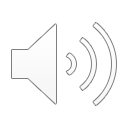 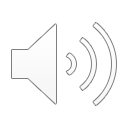 Sportovní výsledky jako prezentace úspěchů čínské dominanceSport Results as Presentation of Chinese Dominance Achievement
Tomaník Pavel


Téma a cíl bakalářské práce
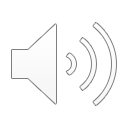 Výzkumné otázky
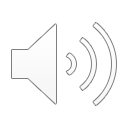 „Jak politické nastavení ovlivňuje sport v zemi?“ 



 Jak jsou sportovní výsledky prezentovány v Číně a mimo Čínu?
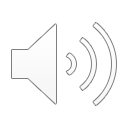 Metoda a metodologie
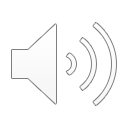 Metoda kvantitativní

Metodologie kompilační
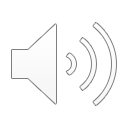 Výsledek
Předpokládaným výsledkem své práce chápu zjištění, že v každém následujícím olympijském cyklu od roku 1984 je viditelný nárůst ekonomické síly země v přímé úměře s počty zúčastněných sportovců na olympijských hrách a dosažení jejich lepších sportovních výsledků, což u Čínské lidové republiky považuji za důsledek masivní státní podpory sportu směrem při podtržení dominance hospodářského růstu země a její ekonomické síly ve světě. Výsledek své práce bych rovněž rád využil v případné práci magisterské při zapracování poznatků z budoucích Zimních olympijských her v Pekingu v roce 2022.